Social Housing Delivery

Clondalkin Newcastle Rathcoole Saggart ACM
19th February 2025
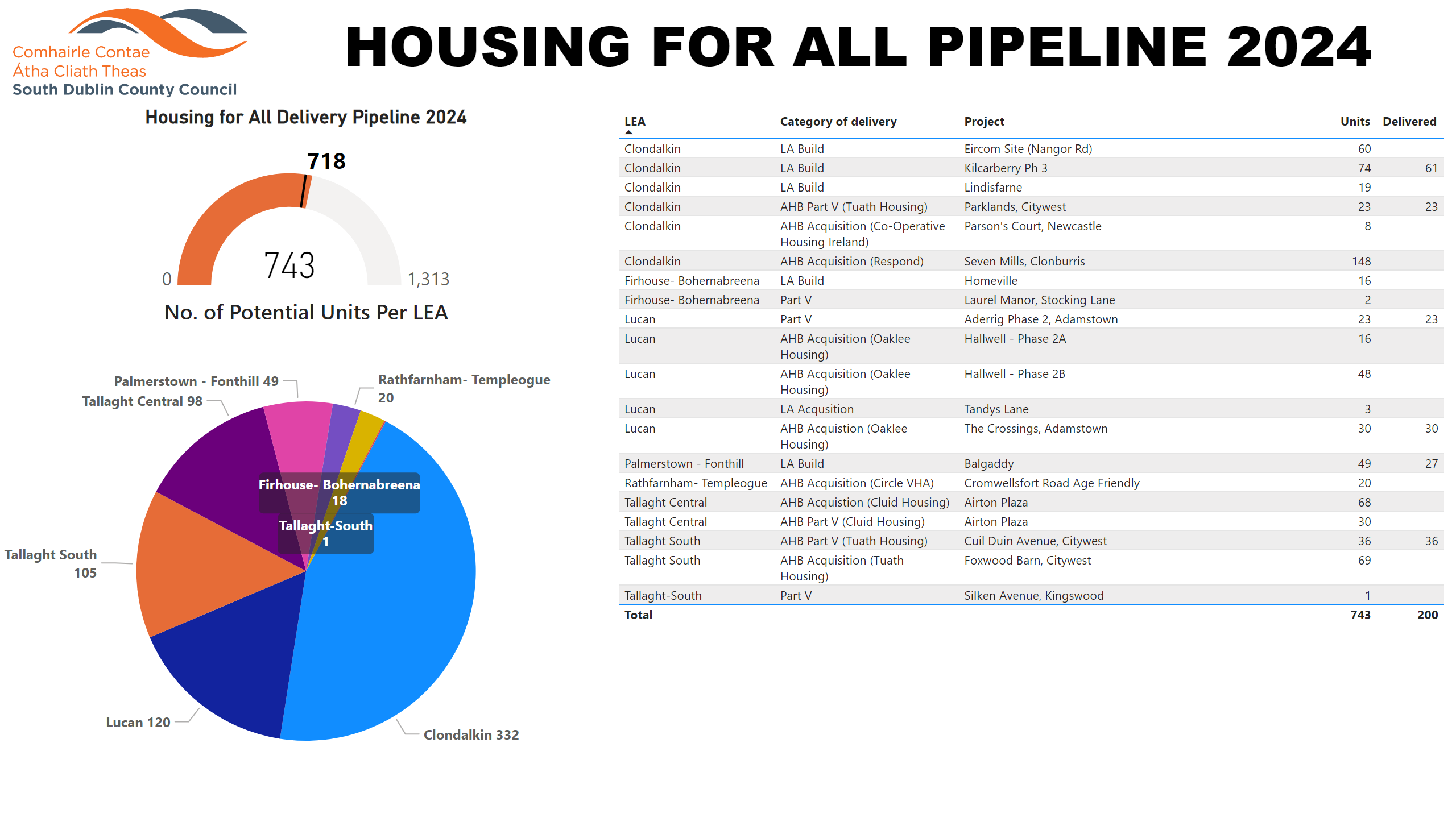 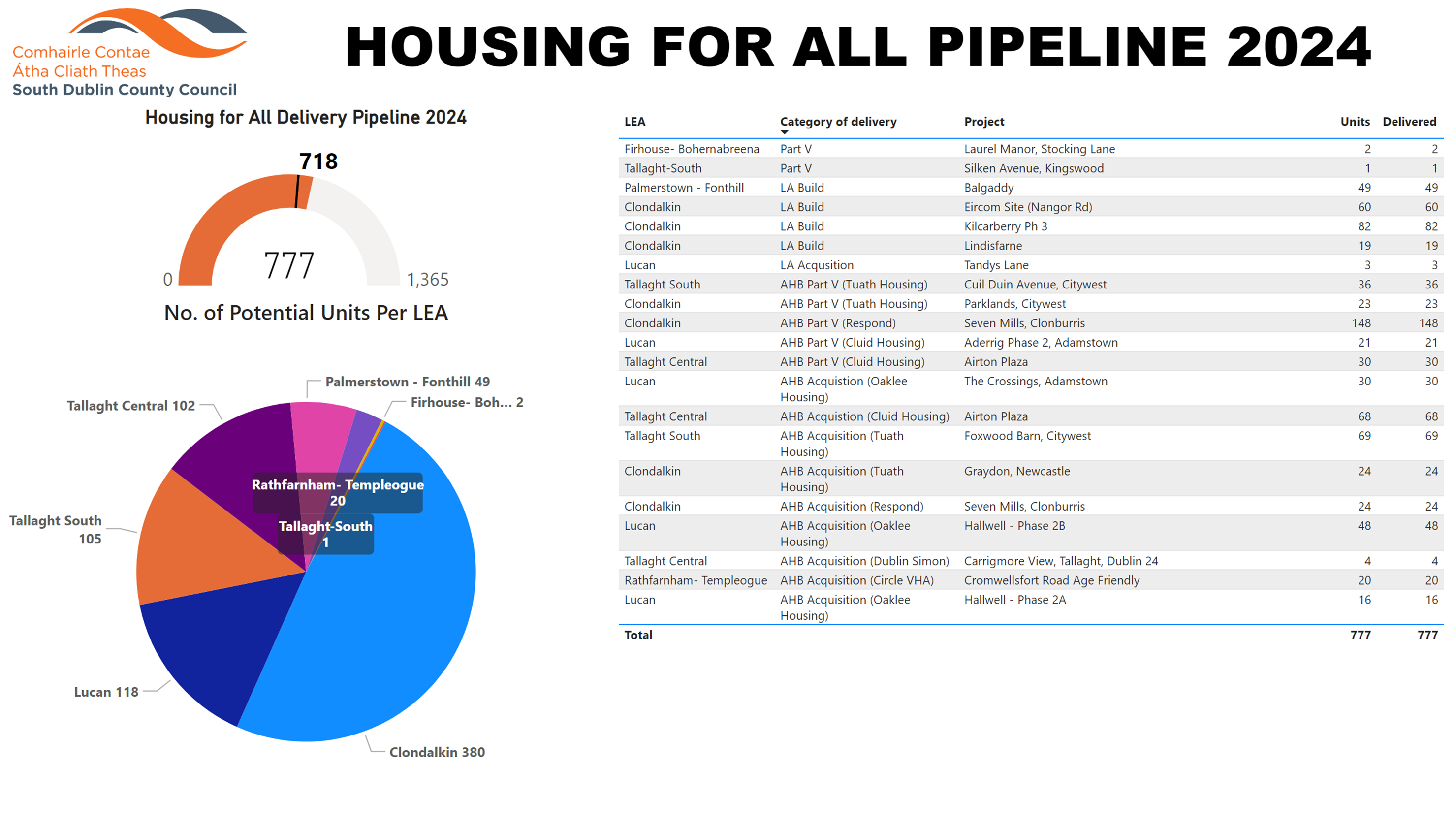 Large Development Sites
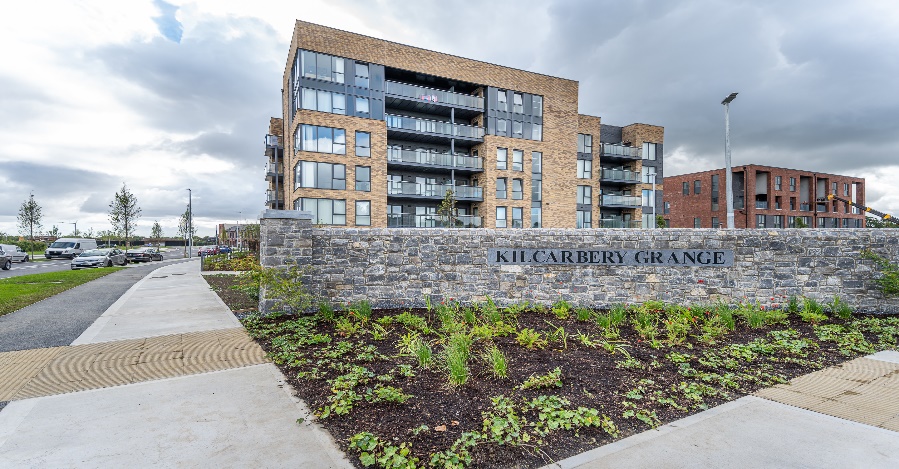 Kilcarbery Grange, Clondalkin
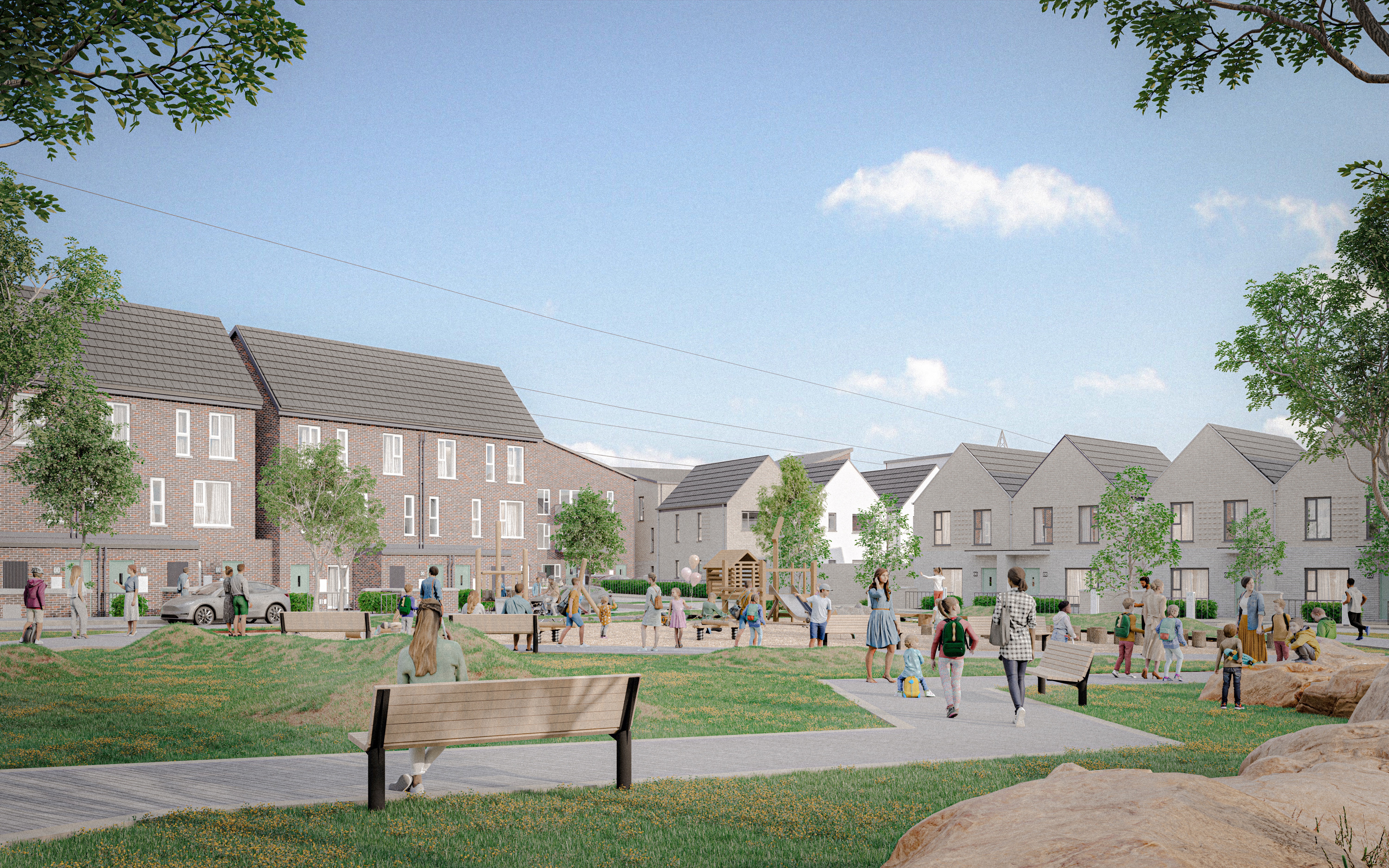 Clonburris – Stage 3 - 5
Own Build Developments
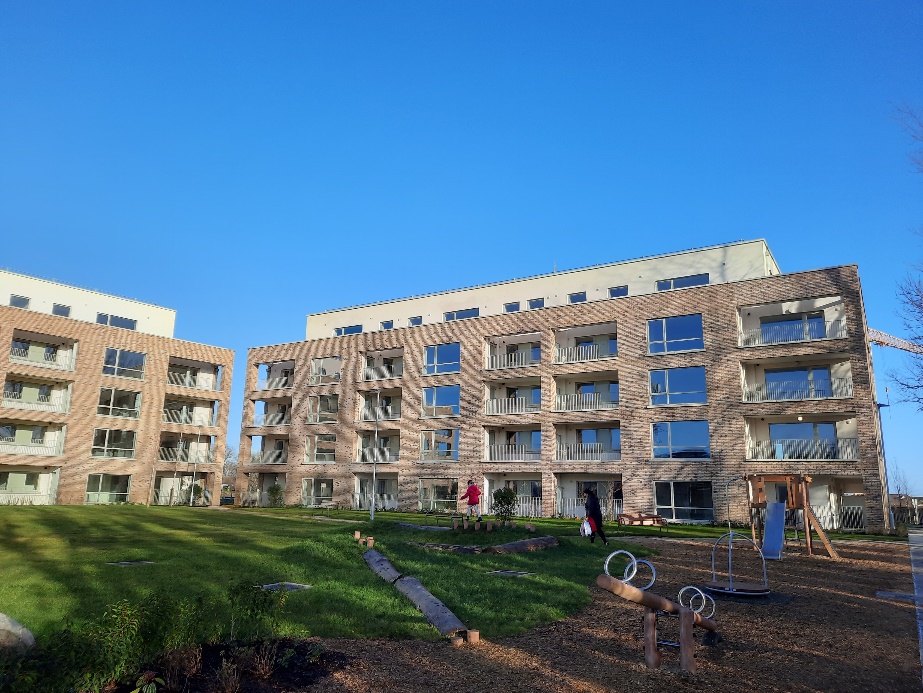 Old Nangor Road, 
Clondalkin
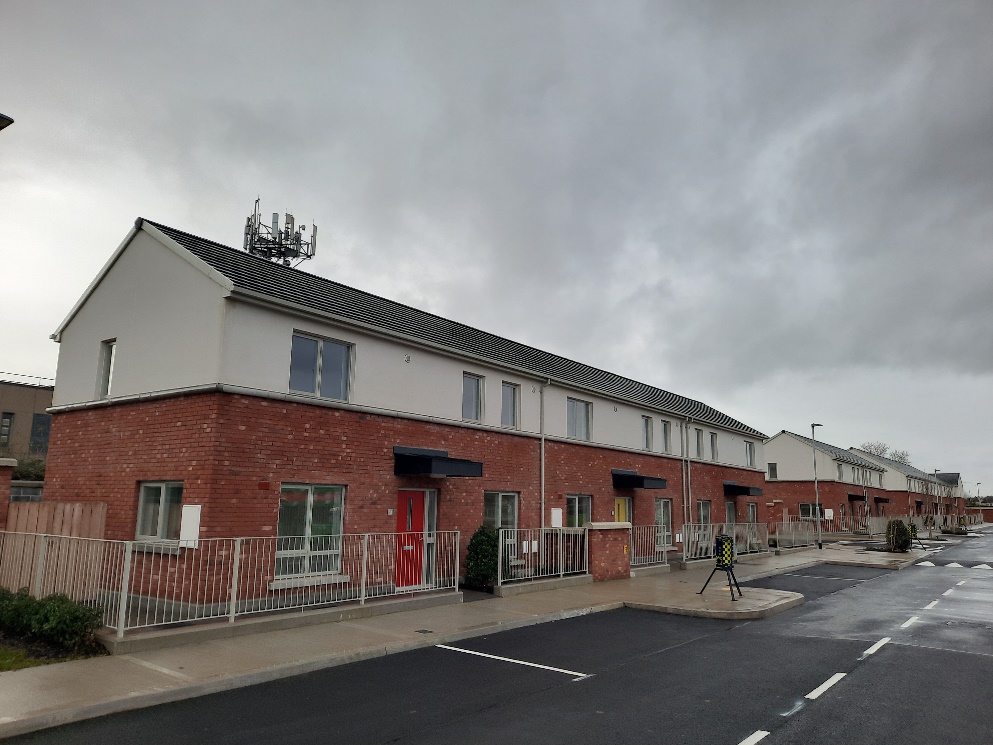 Old Nangor Road,
Clondalkin
Approved Housing Bodies – Part V Delivery
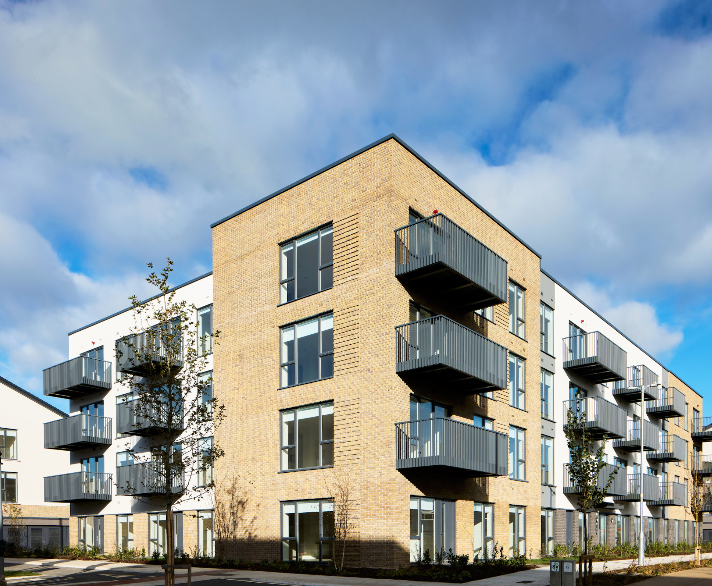 Seven Mills, Clondalkin
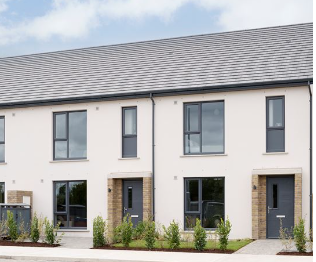 Seven Mills, Clondalkin
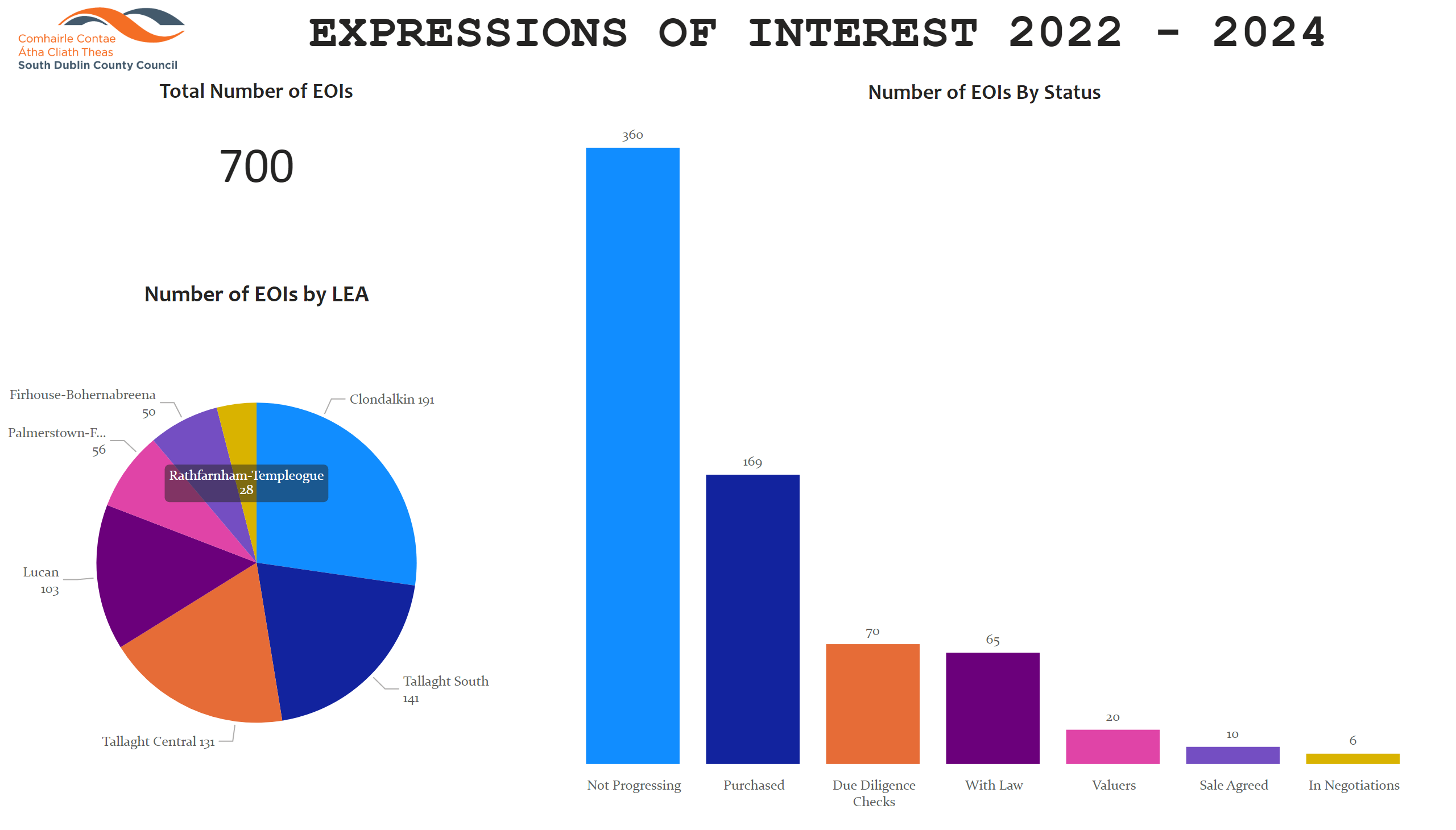 EXPRESSIONS OF INTEREST 2022- 2025
HOUSING DELIVERY 2025 – TARGETS
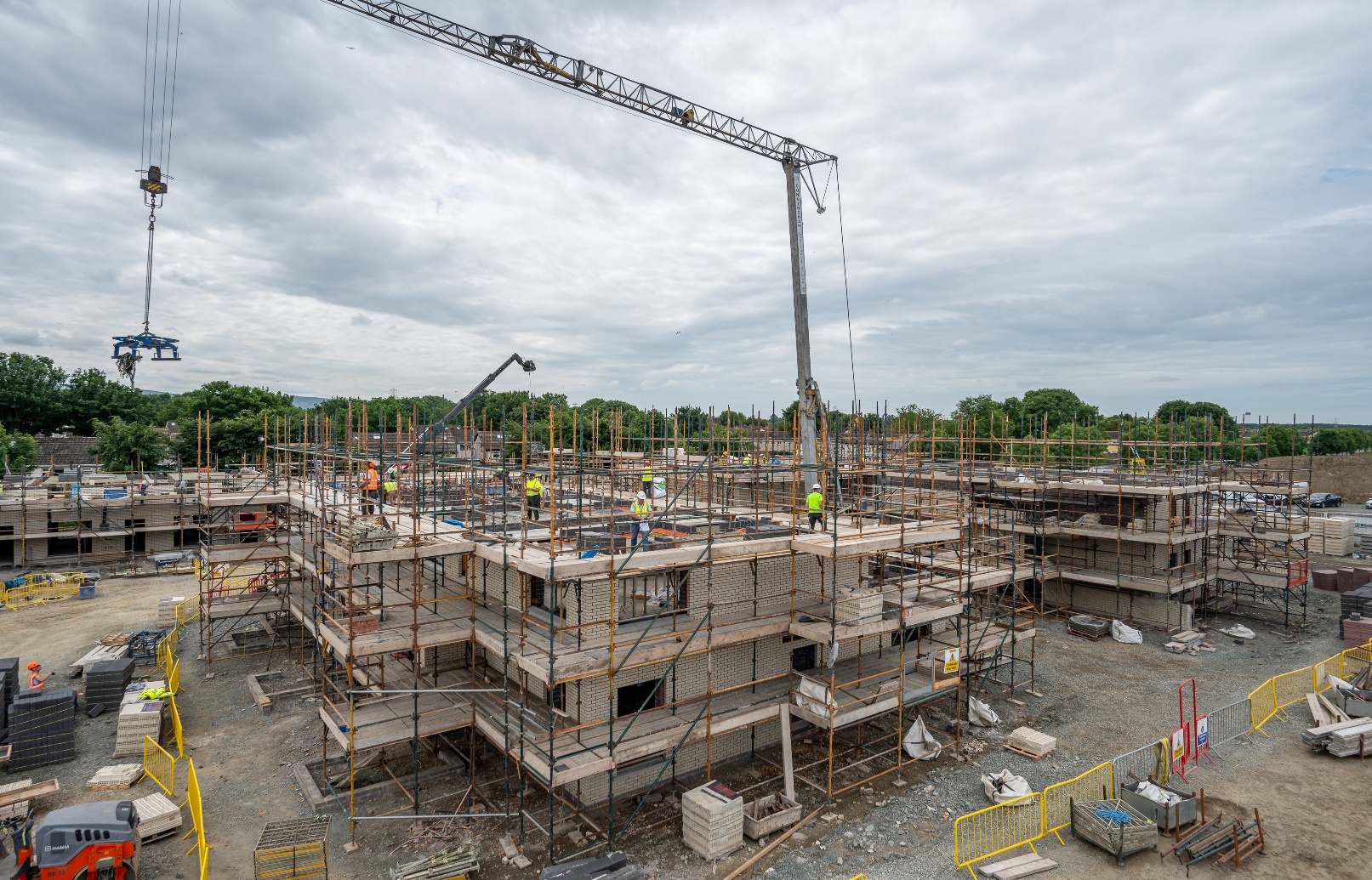 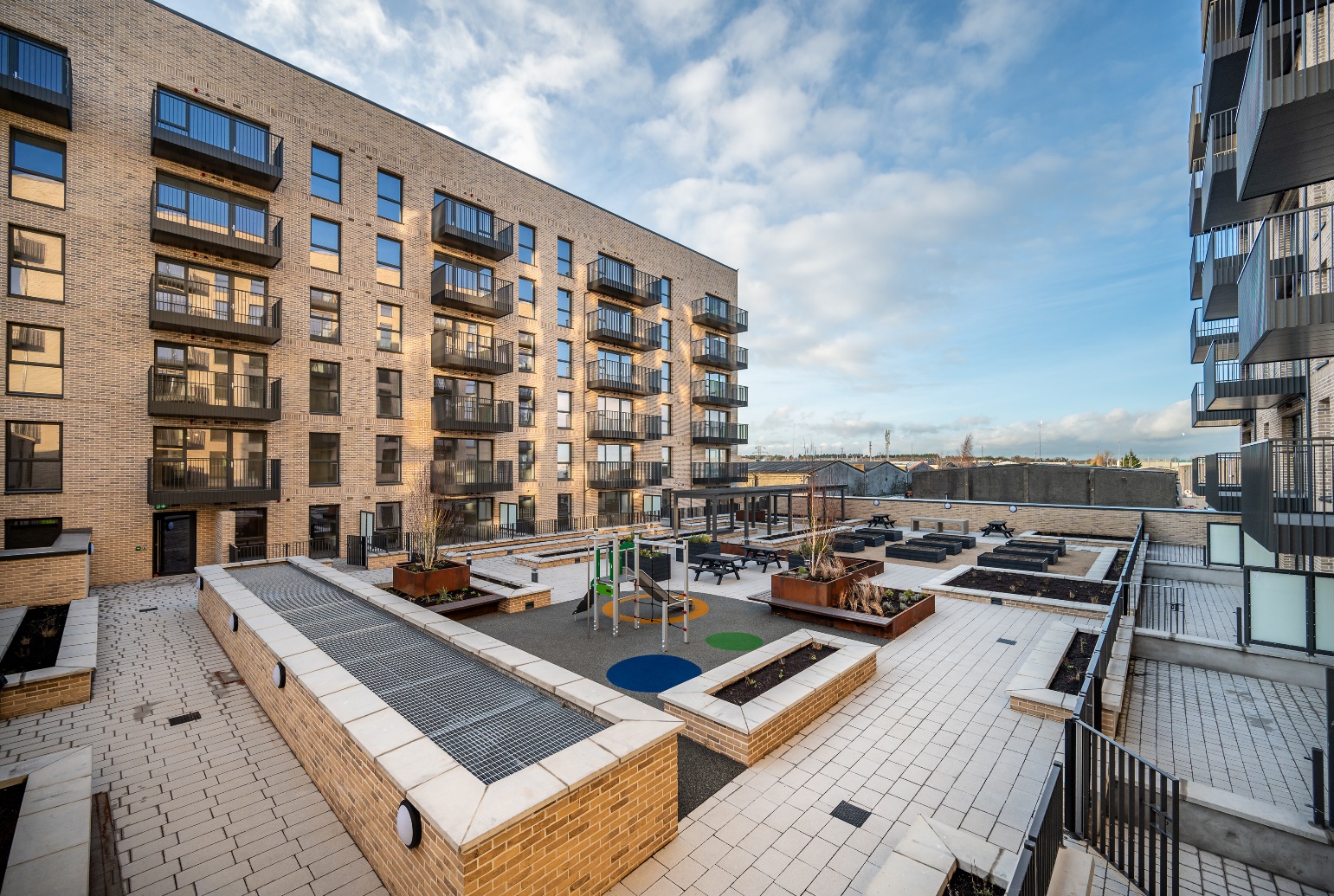